تم : مرکز مراقبت از نوزادان بیمار
اینجا جایی است که ارائه شما شروع می شود
محتویات این قالب
پس از اتمام ویرایش ارائه، می توانید این اسلاید را حذف کنید
پاورپوینت پزشکی
عنوان
Lorem Ipsum به سادگی متن ساختگی صنعت حروفچینی است.
عنوان
Lorem Ipsum به سادگی متن ساختگی صنعت حروفچینی است.
عنوان
Lorem Ipsum به سادگی متن ساختگی صنعت حروفچینی است.
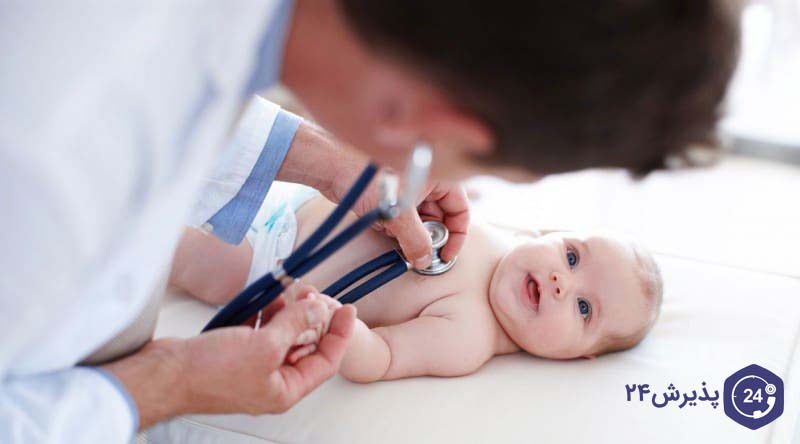 الگوی پاورپوینت مطالعه موردی
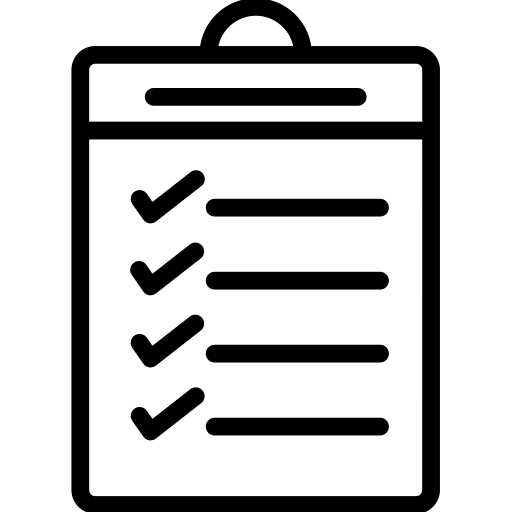 چالش ها
راه حل
نتایج
آن را با نیازهای خود تطبیق دهید و تمام توجه مخاطب را به خود جلب می کند.
آن را با نیازهای خود تطبیق دهید و تمام توجه مخاطب را به خود جلب می کند.
آن را با نیازهای خود تطبیق دهید و تمام توجه مخاطب را به خود جلب می کند.
فهرست مطالب
01
نام بخش 1
02
نام بخش 2
می توانید موضوع بخش را در اینجا 
توضیح 
دهید
می توانید موضوع بخش را در اینجا 
توضیح 
دهید
03
04
نام بخش 4
نام بخش 3
می توانید موضوع بخش را در اینجا 
توضیح دهید
می توانید موضوع بخش را در اینجا
 توضیح دهید
الگوی ارائه
 تشخیص
تشخیص بالینی

بسیار مهم است که خدمات مشتری داشته باشید، اما همین طور است.
تشخیص طرد

بسیار مهم است که خدمات مشتری داشته باشید، اما همین طور است.
01
05
تشخیص آزمایشگاهی

بسیار مهم است که خدمات مشتری داشته باشید، اما همین طور است.
تشخیص دوگانه

بسیار مهم است که خدمات مشتری داشته باشید، اما همین طور است.
02
06
تشخیص رادیولوژیک

بسیار مهم است که خدمات مشتری داشته باشید، اما همین طور است.
خود تشخیصی

بسیار مهم است که خدمات مشتری داشته باشید، اما همین طور است.
03
07
تشخیص قبل از تولد

بسیار مهم است که خدمات مشتری داشته باشید، اما همین طور است.
تشخیص از راه دور

بسیار مهم است که خدمات مشتری داشته باشید، اما همین طور است.
04
08
01
نام بخش
قالب های ارائه پاورپوینت پزشکی اطفال
بسیار مهم است که خدمات مشتری داشته باشید، اما همین طور است.
بسیار مهم است که خدمات مشتری داشته باشید، اما همین طور است.
مرحله 2
مرحله 4
مرحله 1
مرحله 3
بسیار مهم است که خدمات مشتری داشته باشید، اما همین طور است.
بسیار مهم است که خدمات مشتری داشته باشید، اما همین طور است.
مرکز ما
آیا می دانید چه چیزی به شما کمک می کند تا نظر خود را روشن کنید؟ لیست هایی مانند این:
آنها ساده هستند
شما می توانید ایده های خود را به وضوح سازماندهی کنید
خرید شیر را هرگز فراموش نخواهید کرد!
می توانید تصویر را جایگزین کنید. فقط بر روی آن کلیک راست کرده و "replace image" را انتخاب کنید.
نمودار: مثال
تفکیک سنی
نمودار: مثال
CMO Medicaid
دو ایده
عنوان در اینجا
عنوان در اینجا
قالب پاورپوینت حرفه ای ویرایش پذیر، ابزاری است بسیار کاربردی برای دانشجویان، محققان و اساتید که به دنبال ارائه یک پروژه، پایان نامه، تز، پروپوزال یا سمینار هستند. این قالب با طراحی شده است که به صورت حرفه ای و جذاب برای مخاطبان شما باشد و بتوانید مفاهیم خود را به شکل بهتری ارائه دهید.
قالب پاورپوینت حرفه ای ویرایش پذیر، ابزاری است بسیار کاربردی برای دانشجویان، محققان و اساتید که به دنبال ارائه یک پروژه، پایان نامه، تز، پروپوزال یا سمینار هستند. این قالب با طراحی شده است که به صورت حرفه ای و جذاب برای مخاطبان شما باشد و بتوانید مفاهیم خود را به شکل بهتری ارائه دهید.
PPT الگوی اسلاید دستور کار
01
05
Lorem Ipsum یک متن ساختگی است
Lorem Ipsum یک متن ساختگی است
02
06
Lorem Ipsum یک متن ساختگی است
Lorem Ipsum یک متن ساختگی است
03
07
Lorem Ipsum یک متن ساختگی است
Lorem Ipsum یک متن ساختگی است
08
04
Lorem Ipsum یک متن ساختگی است
Lorem Ipsum یک متن ساختگی است
سه ایده
عنوان در اینجا
قالب پاورپوینت حرفه ای ویرایش پذیر، ابزاری است بسیار کاربردی برای دانشجویان، محققان و اساتید که به دنبال ارائه یک پروژه، پایان نامه، تز، پروپوزال یا سمینار هستند. این قالب با طراحی شده است که به صورت حرفه ای و جذاب برای مخاطبان شما باشد و بتوانید مفاهیم خود را به شکل بهتری ارائه دهید.
عنوان در اینجا
قالب پاورپوینت حرفه ای ویرایش پذیر، ابزاری است بسیار کاربردی برای دانشجویان، محققان و اساتید که به دنبال ارائه یک پروژه، پایان نامه، تز، پروپوزال یا سمینار هستند. این قالب با طراحی شده است که به صورت حرفه ای و جذاب برای مخاطبان شما باشد و بتوانید مفاهیم خود را به شکل بهتری ارائه دهید.
عنوان در اینجا
قالب پاورپوینت حرفه ای ویرایش پذیر، ابزاری است بسیار کاربردی برای دانشجویان، محققان و اساتید که به دنبال ارائه یک پروژه، پایان نامه، تز، پروپوزال یا سمینار هستند. این قالب با طراحی شده است که به صورت حرفه ای و جذاب برای مخاطبان شما باشد و بتوانید مفاهیم خود را به شکل بهتری ارائه دهید.
ارائه پاورپوینت با کیفیت بالا
کسب و کار
Lorem ipsum به سادگی متن ساختگی صنعت حروفچینی است.
روند
Lorem ipsum به سادگی متن ساختگی صنعت حروفچینی است.
مردم
Lorem ipsum به سادگی متن ساختگی صنعت حروفچینی است.
موفقیت
Lorem ipsum به سادگی متن ساختگی صنعت حروفچینی است.
رشد
Lorem ipsum به سادگی متن ساختگی صنعت حروفچینی است.
هدف
Lorem ipsum به سادگی متن ساختگی صنعت حروفچینی است.
چهار ایده
عنوان در اینجا
عنوان در اینجا
قالب پاورپوينت حرفه ای ، قابل ویرایش ، جهت استفاده در جلسات دفاع رساله ، پایان نامه ، پروپوزال و سمینار و .... می باشد.
قالب پاورپوينت حرفه ای ، قابل ویرایش ، جهت استفاده در جلسات دفاع رساله ، پایان نامه ، پروپوزال و سمینار و .... می باشد.
عنوان در اینجا
عنوان در اینجا
قالب پاورپوينت حرفه ای ، قابل ویرایش ، جهت استفاده در جلسات دفاع رساله ، پایان نامه ، پروپوزال و سمینار و .... می باشد.
قالب پاورپوينت حرفه ای ، قابل ویرایش ، جهت استفاده در جلسات دفاع رساله ، پایان نامه ، پروپوزال و سمینار و .... می باشد.
عنوان در اینجا
می توانید نمودارهای پاورپوینت حرفه ای دانلود کنید
متن را اینجا بنویسید
متن را اینجا بنویسید
متن را اینجا بنویسید
متن را اینجا بنویسید
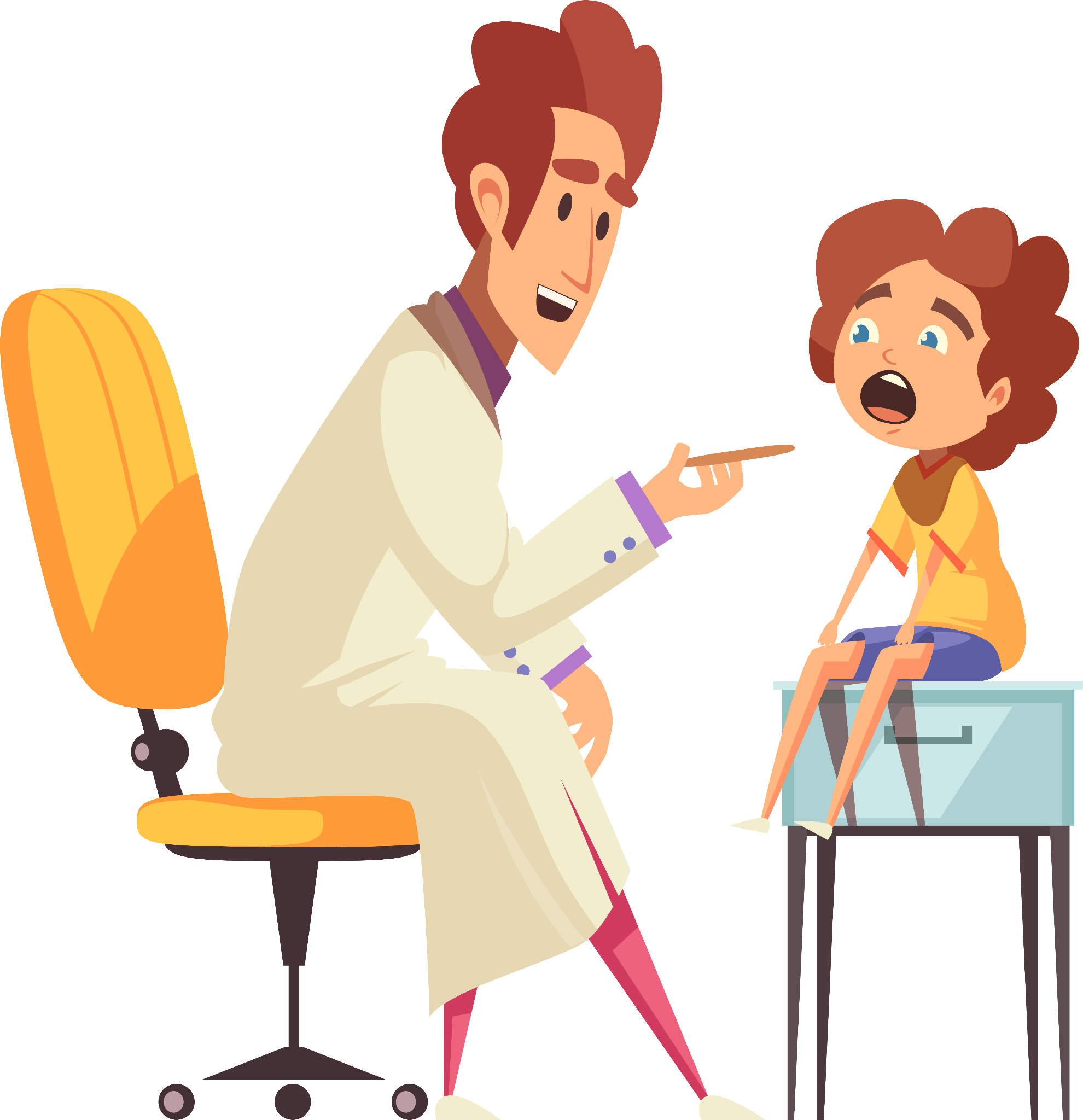 محتوا در اینجا
محتوا در اینجا
شما به سادگی می توانید مخاطبان خود را تحت تاثیر قرار دهید و به ارائه های خود جذابیت و زیبایی بی نظیری اضافه کنید.
شما به سادگی می توانید مخاطبان خود را تحت تاثیر قرار دهید و به ارائه های خود جذابیت و زیبایی بی نظیری اضافه کنید.
شما به سادگی می توانید مخاطبان خود را تحت تاثیر قرار دهید و به ارائه های خود جذابیت و زیبایی بی نظیری اضافه کنید.
شما به سادگی می توانید مخاطبان خود را تحت تاثیر قرار دهید و به ارائه های خود جذابیت و زیبایی بی نظیری اضافه کنید.
ارائه پاورپوینت مدرنی را دریافت کنید که به زیبایی طراحی شده است. من امیدوارم و معتقدم که این الگو زمان، پول و اعتبار شما را جلب کند.
ارائه پاورپوینت مدرنی را دریافت کنید که به زیبایی طراحی شده است. من امیدوارم و معتقدم که این الگو زمان، پول و اعتبار شما را جلب کند.
محتوا
عنوان در اینجا
کسب و کار
فعالیت کسب درآمد از طریق تولید کالا/خدمات.
سود
سود مالی
از موفقیت تجاری
روند
توالی مراحل انجام شده برای انجام یک کار یا هدف.
فرآیند دایره ای
رشد
گسترش یا توسعه یک کسب و کار یا یک ایده.
هدف
گروه یا بخش بازار یک محصول برای آن در نظر گرفته شده است.
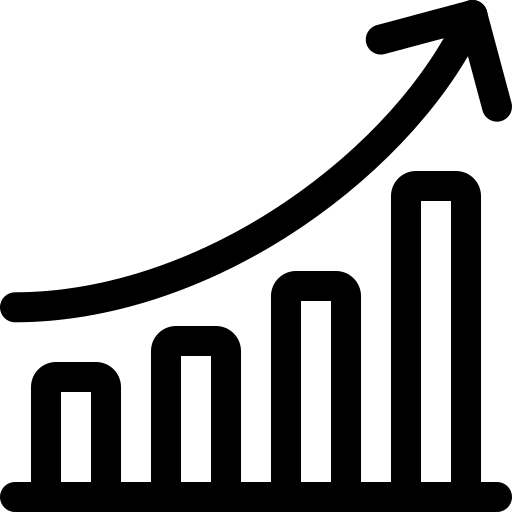 شش ایده
عنوان در اینجا
عنوان در اینجا
عنوان در اینجا
قالب پاورپوينت حرفه ای ، قابل ویرایش ، جهت استفاده در جلسات دفاع رساله ، پایان نامه ، پروپوزال و سمینار و .... می باشد.
قالب پاورپوينت حرفه ای ، قابل ویرایش ، جهت استفاده در جلسات دفاع رساله ، پایان نامه ، پروپوزال و سمینار و .... می باشد.
قالب پاورپوينت حرفه ای ، قابل ویرایش ، جهت استفاده در جلسات دفاع رساله ، پایان نامه ، پروپوزال و سمینار و .... می باشد.
عنوان در اینجا
عنوان در اینجا
عنوان در اینجا
قالب پاورپوينت حرفه ای ، قابل ویرایش ، جهت استفاده در جلسات دفاع رساله ، پایان نامه ، پروپوزال و سمینار و .... می باشد.
قالب پاورپوينت حرفه ای ، قابل ویرایش ، جهت استفاده در جلسات دفاع رساله ، پایان نامه ، پروپوزال و سمینار و .... می باشد.
قالب پاورپوينت حرفه ای ، قابل ویرایش ، جهت استفاده در جلسات دفاع رساله ، پایان نامه ، پروپوزال و سمینار و .... می باشد.
50,000
این تعداد کل بازدیدکنندگانی است که ماه گذشته داشتیم
20,000
این تعداد کل بازدیدکنندگانی است که ماه گذشته داشتیم
5,000
این تعداد کل بازدیدکنندگانی است که ماه گذشته داشتیم
95%
قالب پاورپوينت حرفه ای ، قابل ویرایش ، جهت استفاده در جلسات دفاع رساله ، پایان نامه ، پروپوزال و سمینار و .... می باشد.
قالب های پاورپوینت دندانپزشکی
Caption
عنوان 1
این اسلاید یک اسلاید قابل ویرایش با تمام نیازهای شماست.
عنوان 2
این اسلاید یک اسلاید قابل ویرایش با تمام نیازهای شماست.
عنوان 3
این اسلاید یک اسلاید قابل ویرایش با تمام نیازهای شماست.
عنوان 4
این اسلاید یک اسلاید قابل ویرایش با تمام نیازهای شماست.
یک تصویر ارزش هزار کلمه است
آمار ما
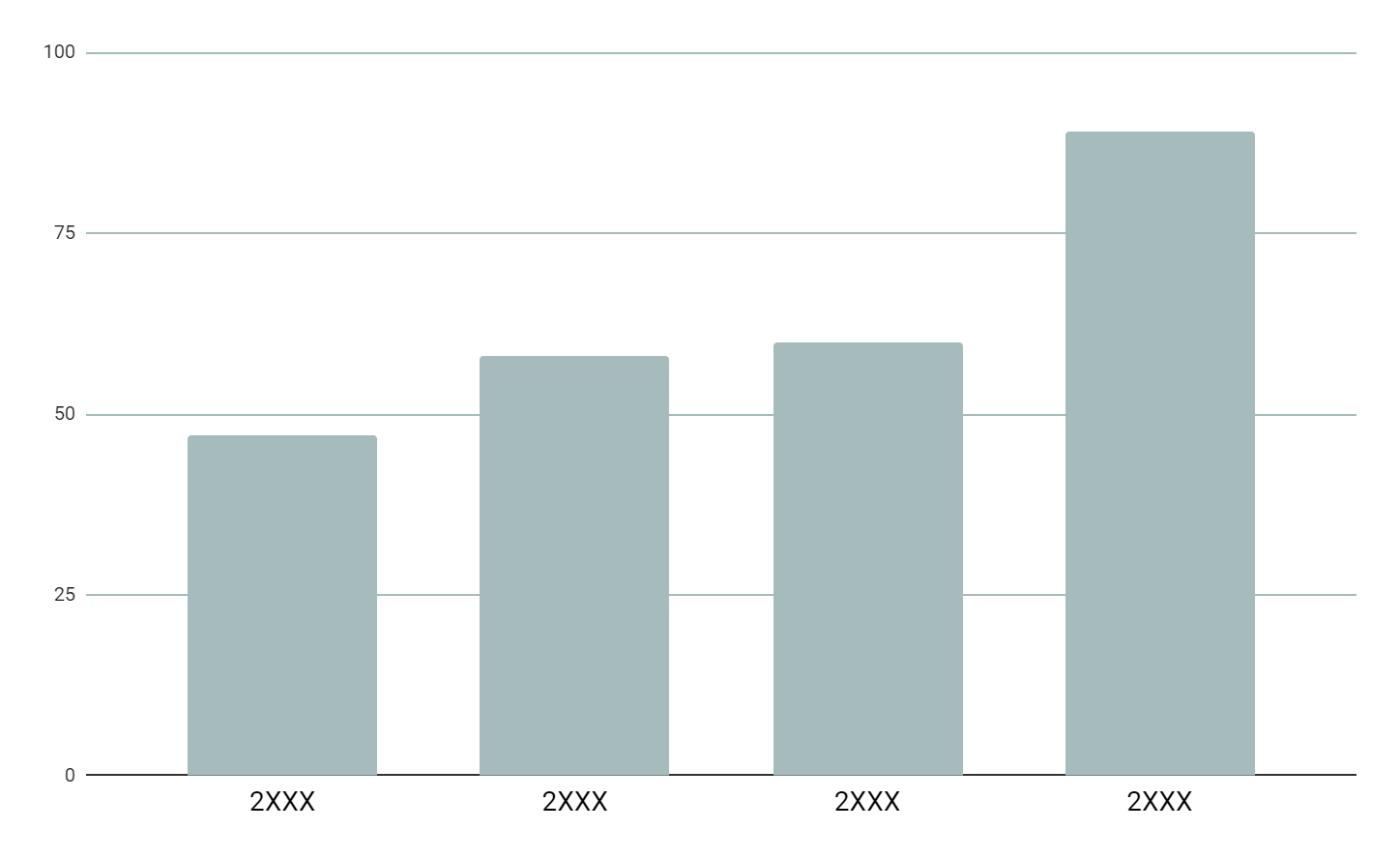 درک اعداد
آمار مرکز مراقبت‌های بهداشتی به داده‌های عددی و معیارهایی اشاره دارد که بینشی در مورد عملکرد، نتایج و جمعیت‌شناسی بیمار یک مرکز مراقبت‌های بهداشتی ارائه می‌کند. این آمار برای اطلاع رسانی در تصمیم گیری و شناسایی زمینه هایی برای بهبود خدمات مراقبت های بهداشتی استفاده می شود
پیوند موجود در نمودار را دنبال کنید تا داده‌های آن را تغییر دهید و سپس پیوند جدید را در اینجا جای‌گذاری کنید. برای اطلاعات بیشتر اینجا را کلیک کنید
مناطقی که ما پوشش می دهیم
ارائه طرح درمان پزشکی اطفال
عنوان 1
این اسلاید یک اسلاید قابل ویرایش با تمام نیازهای شماست.
عنوان 4
این اسلاید یک اسلاید قابل ویرایش با تمام نیازهای شماست.
عنوان 2
این اسلاید یک اسلاید قابل ویرایش با تمام نیازهای شماست.
عنوان 3
این اسلاید یک اسلاید قابل ویرایش با تمام نیازهای شماست.
نقاط عطف رسیده است
عنوان در اینجا
قالب پاورپوينت حرفه ای ، قابل ویرایش ، جهت استفاده در جلسات دفاع رساله ، پایان نامه ، پروپوزال و سمینار و .... می باشد.
عنوان در اینجا
قالب پاورپوينت حرفه ای ، قابل ویرایش ، جهت استفاده در جلسات دفاع رساله ، پایان نامه ، پروپوزال و سمینار و .... می باشد.
عنوان در اینجا
قالب پاورپوينت حرفه ای ، قابل ویرایش ، جهت استفاده در جلسات دفاع رساله ، پایان نامه ، پروپوزال و سمینار و .... می باشد.
عنوان در اینجا
قالب پاورپوينت حرفه ای ، قابل ویرایش ، جهت استفاده در جلسات دفاع رساله ، پایان نامه ، پروپوزال و سمینار و .... می باشد.
اقتصاد و حسابداری
مدیریت امور مالی و بودجه.
کارآفرینی
راه اندازی و رشد کسب و کار.
مدیریت و رهبری
رهبری موثر تیم
PPT دایره ای
استراتژی کسب و کار
برنامه ریزی برای رقابت پذیری
منابع انسانی
مدیریت شخصی.
بازاریابی و برندسازی
ارتقاء و توسعه برند.
ویترین عکس
می توانید تصاویر روی صفحه را با کار خود جایگزین کنید. فقط روی هر کدام از آنها کلیک راست کرده و گزینه Replace image را انتخاب کنید.
داده ها و آمار
تعداد بیماران ویزیت شده در هر ماه
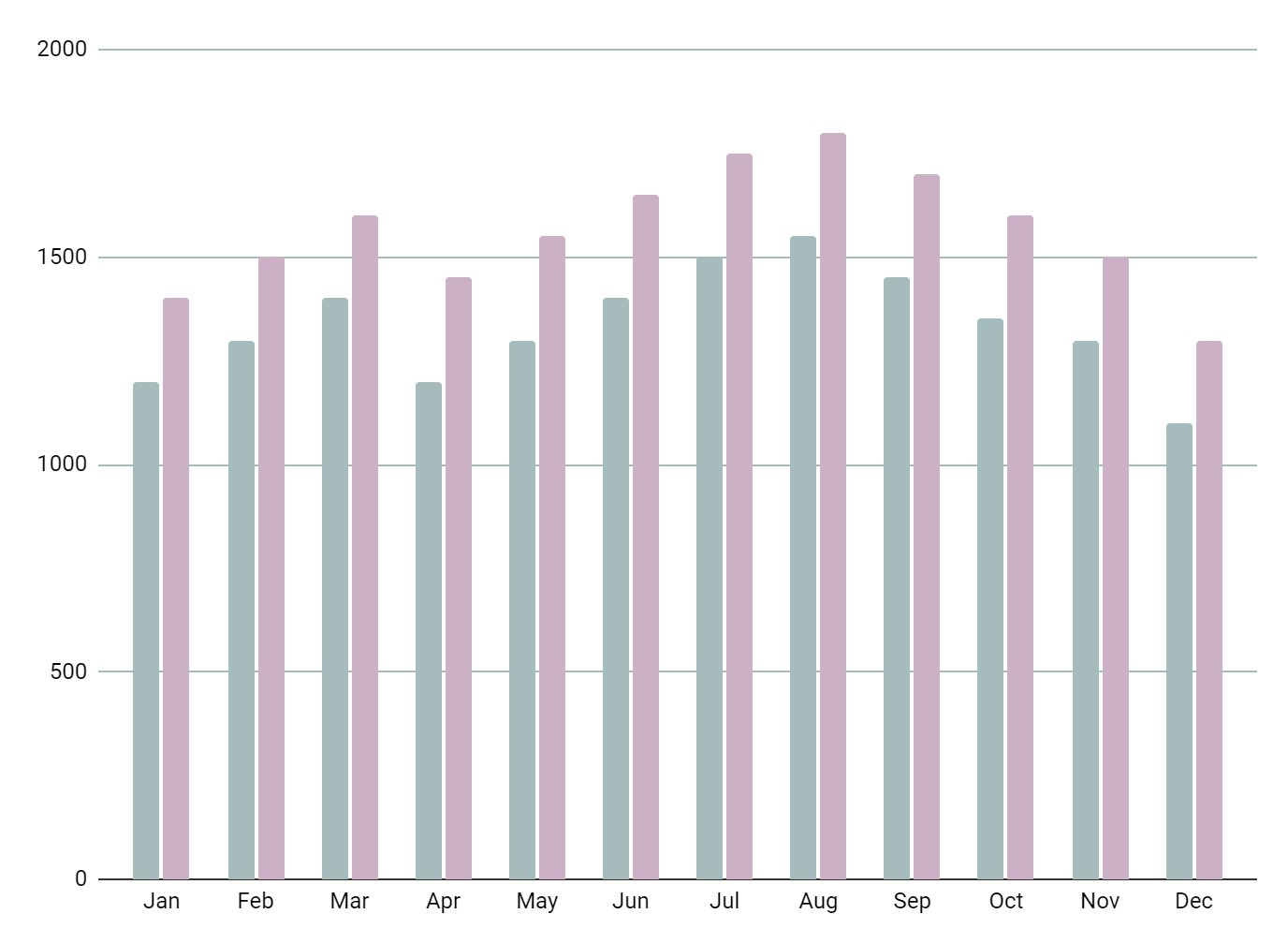 2XXX
2XXX
پیوند موجود در نمودار را دنبال کنید تا داده‌های آن را تغییر دهید و سپس پیوند جدید را در اینجا جای‌گذاری کنید. برای اطلاعات بیشتر اینجا را کلیک کنید
عنوان در اینجا
2020
2022
2024
شما به سادگی می توانید مخاطبان خود را تحت تاثیر قرار دهید و به گزارش های خود جذابیت و زیبایی بی نظیری اضافه کنید.
شما به سادگی می توانید مخاطبان خود را تحت تاثیر قرار دهید و به گزارش های خود جذابیت و زیبایی بی نظیری اضافه کنید.
شما به سادگی می توانید مخاطبان خود را تحت تاثیر قرار دهید و به گزارش های خود جذابیت و زیبایی بی نظیری اضافه کنید.
2021
2023
شما به سادگی می توانید مخاطبان خود را تحت تاثیر قرار دهید و به گزارش های خود جذابیت و زیبایی بی نظیری اضافه کنید.
شما به سادگی می توانید مخاطبان خود را تحت تاثیر قرار دهید و به گزارش های خود جذابیت و زیبایی بی نظیری اضافه کنید.
گواهینامه ها
قالب پاورپوينت حرفه ای ، قابل ویرایش ، جهت استفاده در جلسات دفاع رساله ، پایان نامه ، پروپوزال و سمینار و .... می باشد.
جنا دو، 25
قالب پاورپوينت حرفه ای ، قابل ویرایش ، جهت استفاده در جلسات دفاع رساله ، پایان نامه ، پروپوزال و سمینار و .... می باشد.
جان جیمز، 36
قالب پاورپوينت حرفه ای ، قابل ویرایش ، جهت استفاده در جلسات دفاع رساله ، پایان نامه ، پروپوزال و سمینار و .... می باشد.
جان جیمز، 58
کارکنان
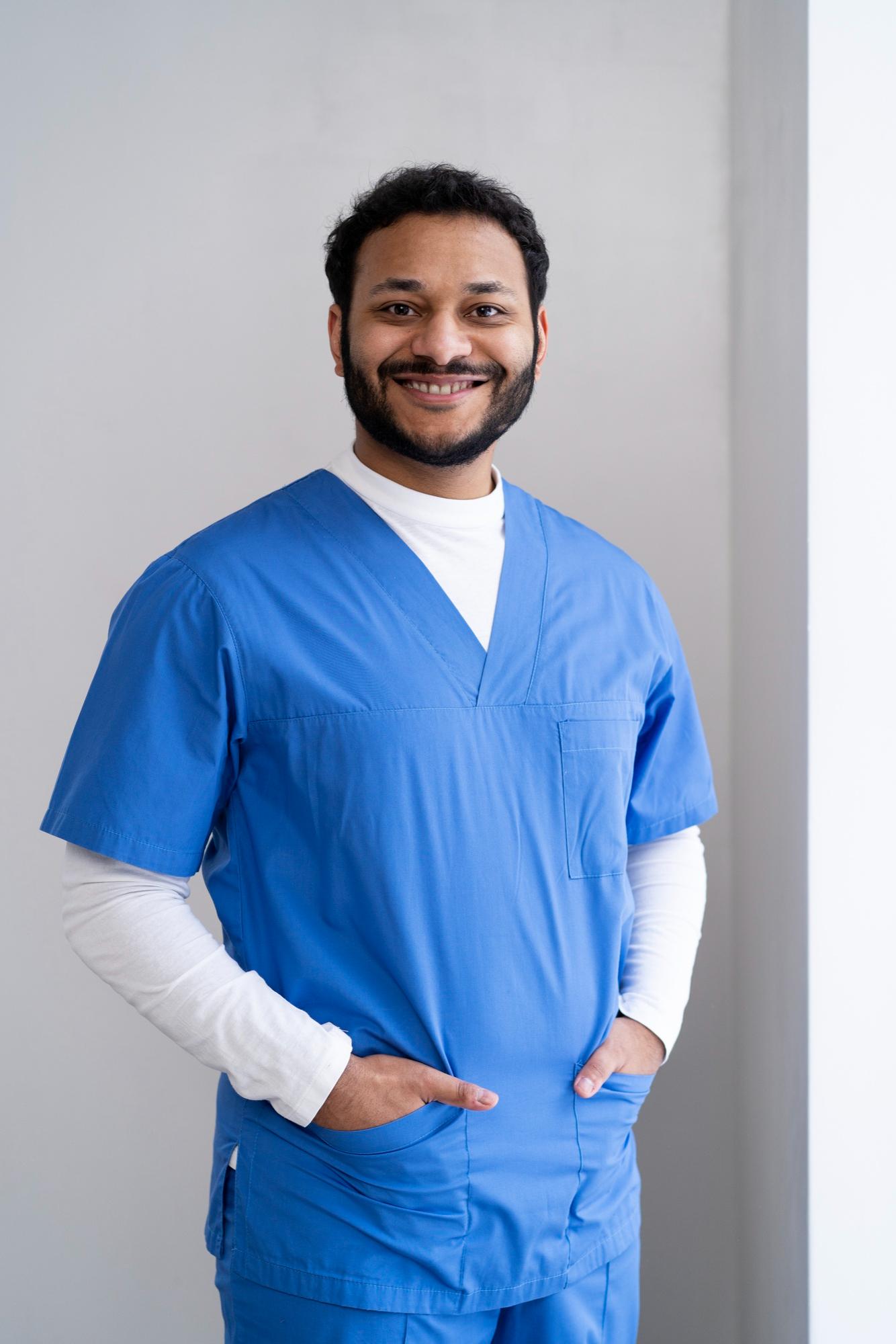 تیمی جیمی
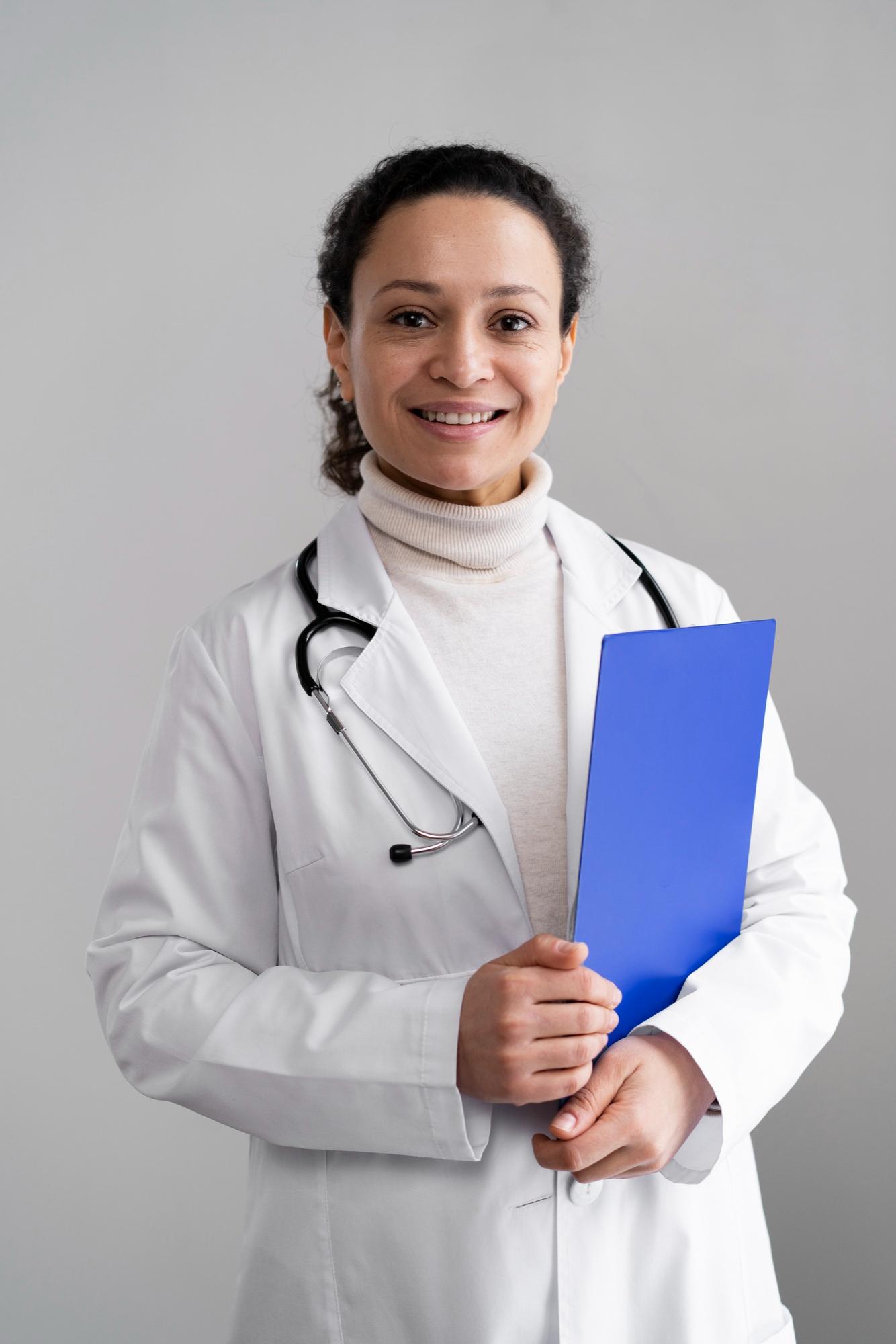 سارا جیمز
می توانید تصویر روی صفحه را با تصویر خود جایگزین کنید
می توانید تصویر روی صفحه را با تصویر خود جایگزین کنید
-
نقش: مدیر پرستاری
نقش: مدیر پزشکی
مسئولیت ها:
در اینجا می توانید شرح وظایف خود را وارد کنید
در اینجا می توانید شرح وظایف خود را وارد کنید
در اینجا می توانید شرح وظایف خود را وارد کنید
در اینجا می توانید شرح وظایف خود را وارد کنید
مسئولیت ها:
در اینجا می توانید شرح وظایف خود را وارد کنید
در اینجا می توانید شرح وظایف خود را وارد کنید
در اینجا می توانید شرح وظایف خود را وارد کنید
در اینجا می توانید شرح وظایف خود را وارد کنید
با تشکر
آیا هیچ سوالی دارید؟
youremail@freepik.com
+91 620 421 838
yourwebsite.com
لطفاً این اسلاید را برای ذکر منبع نگه دارید
بسته آیکون
منابع جایگزین
در اینجا مجموعه ای از منابع جایگزین وجود دارد که سبک آنها با این الگو مطابقت دارد:
تصویر تخت جهانی نارس I
تصویر روز جهانی نارس بودن تخت
اینفوگرافیک پزشکی
مجموعه آیکون های کاملاً قابل ویرایش: A
مجموعه آیکون های کاملاً قابل ویرایش: B
مجموعه آیکون های کاملاً قابل ویرایش: C
از منابع گرافیکی قابل ویرایش ما استفاده کنید...
شما به راحتی می توانید اندازه این منابع را بدون از دست دادن کیفیت تغییر دهید. برای تغییر رنگ، کافی است منبع را از حالت گروه خارج کنید و روی شی ای که می خواهید تغییر دهید کلیک کنید. سپس روی سطل رنگ کلیک کرده و رنگ مورد نظر خود را انتخاب کنید. وقتی کارتان تمام شد، منبع را دوباره گروه بندی کنید.
اینفوگرافیک ممتاز
متن 2
متن 3
متن 1
قالب پاورپوینت مدیریت قابل ویرایش می باشد
قالب پاورپوینت مدیریت قابل ویرایش می باشد
عنوان را اینجا اضافه کنید
2016
2017
2018
2019
2020
قالب پاورپوینت مدیریت قابل ویرایش می باشد
قالب پاورپوینت مدیریت قابل ویرایش می باشد
قالب پاورپوینت مدیریت قابل ویرایش می باشد
متن 4
متن 5
متن 6
انواع جدولها و نمودارها:
جدولهای و نمودار
FEBRUARY
JANUARY
MARCH
APRIL
PHASE 1
Task 1
FEBRUARY
MARCH
APRIL
MAY
JUNE
JANUARY
Task 2
PHASE 1
Task 1
Task 2
PHASE 2
Task 1
Task 2
انواع نمودارهای خلاقانه:
نمادها
مجموعه آیکون های اجتماعی